Theoretical Rates
20240609
59 1 0 1      cu59 +p -g -n -a

59Cu(p,γ)60Zn Laboratory rates
  2.57e-21  1.12e-16  8.84e-14  3.69e-10  6.73e-08  2.48e-06  3.48e-05  2.61e-04
  1.27e-03  4.59e-03  1.33e-02  4.22e-01  2.99e+00  1.08e+01  2.70e+01  5.39e+01
  9.25e+01  1.43e+02  2.05e+02  3.59e+02  5.46e+02  7.58e+02  9.87e+02  1.23e+03

59Cu(p,γ)60Zn Stellar rates
  2.57e-21  1.12e-16  8.84e-14  3.69e-10  6.73e-08  2.48e-06  3.48e-05  2.61e-04
  1.27e-03  4.59e-03  1.33e-02  4.17e-01  2.90e+00  1.02e+01  2.47e+01  4.72e+01
  7.73e+01  1.13e+02  1.53e+02  2.32e+02  2.95e+02  3.29e+02  3.33e+02  3.14e+02

59Cu(p,α)56Ni Laboratory rates
  1.34e-24  1.07e-19  1.43e-16  1.30e-12  3.71e-10  1.81e-08  3.14e-07  2.84e-06
  1.65e-05  7.04e-05  2.41e-04  1.74e-02  2.94e-01  2.56e+00  1.48e+01  6.34e+01
  2.16e+02  6.10e+02  1.49e+03  6.23e+03  1.86e+04  4.40e+04  8.76e+04  1.54e+05

59Cu(p,α)56Ni Stellar rates
  1.34e-24  1.07e-19  1.43e-16  1.30e-12  3.71e-10  1.81e-08  3.14e-07  2.84e-06
  1.65e-05  7.05e-05  2.41e-04  1.77e-02  3.12e-01  2.89e+00  1.78e+01  8.09e+01
  2.89e+02  8.48e+02  2.12e+03  9.11e+03  2.67e+04  5.98e+04  1.12e+05  1.87e+05
Alex Brown 2019:

2+ Ex = 6079 keV, Er = 974 keV, Γγ = 0.26 eV, Γp = 0.041 eV
ωγ = 0.022 eV
τ = 2.2 fs

Tommy Rauscher 2022:

2+ Ex = 6059 keV, Er = 954 keV, Γγ = 0.051 eV, Γp = 0.00023 eV, Γα = 0.000026 eV
ωγ = 0.00014 eV
τ = 12.9 fs

2+ Ex = 6109 keV, Er = 1004 keV, Γγ = 0.050 eV, Γp = 0.00045 eV, Γα = 0.000037 eV
ωγ = 0.00028 eV
τ = 12.9 fs
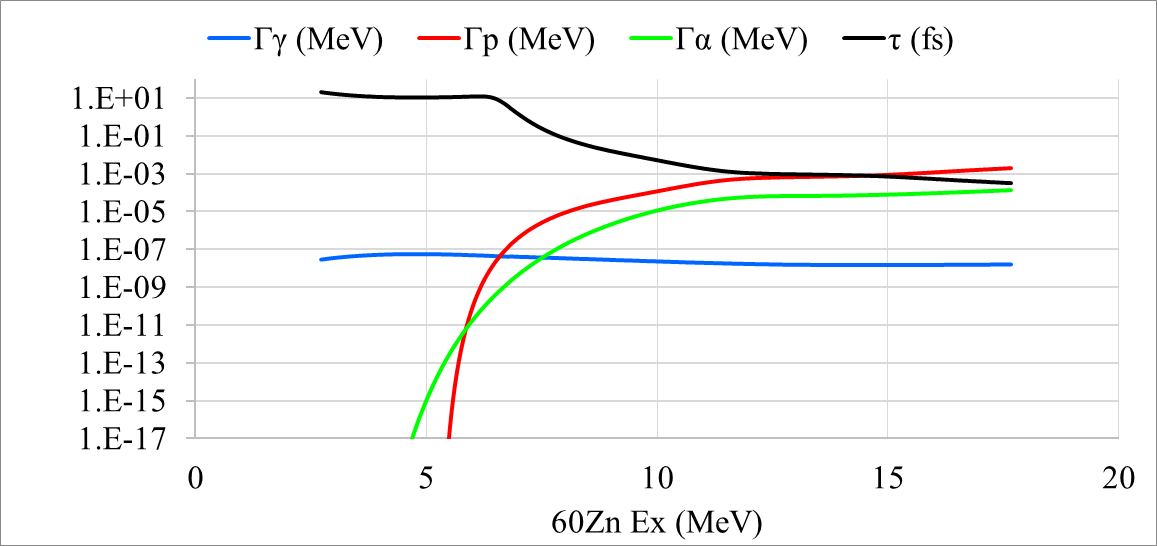 2+ states in
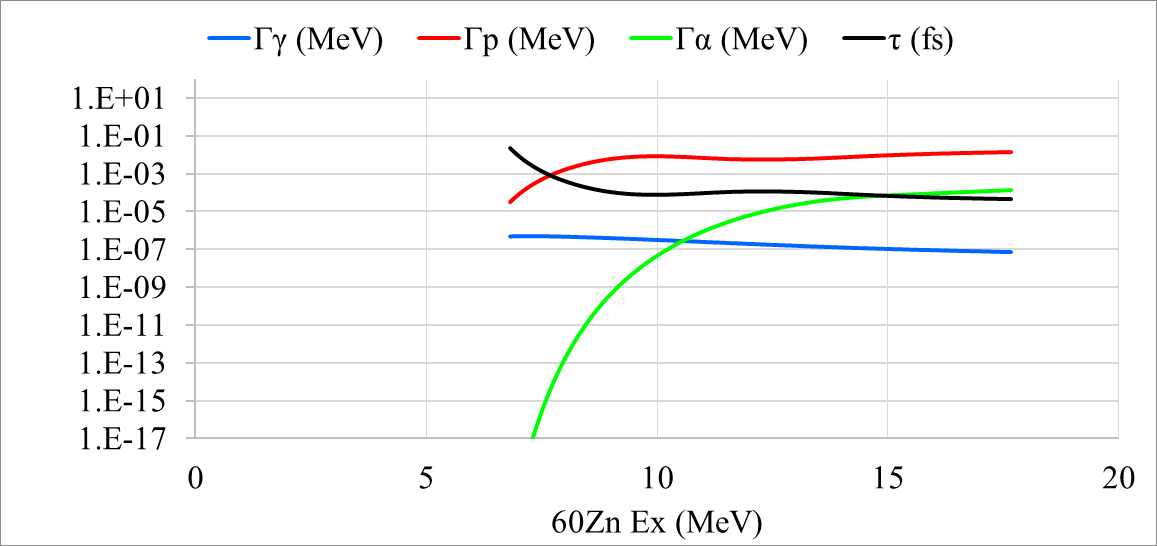 2– states in
[Speaker Notes: Tommy Rauscher's partial widths]
Option 1
Option 2
Option 1
Option 2
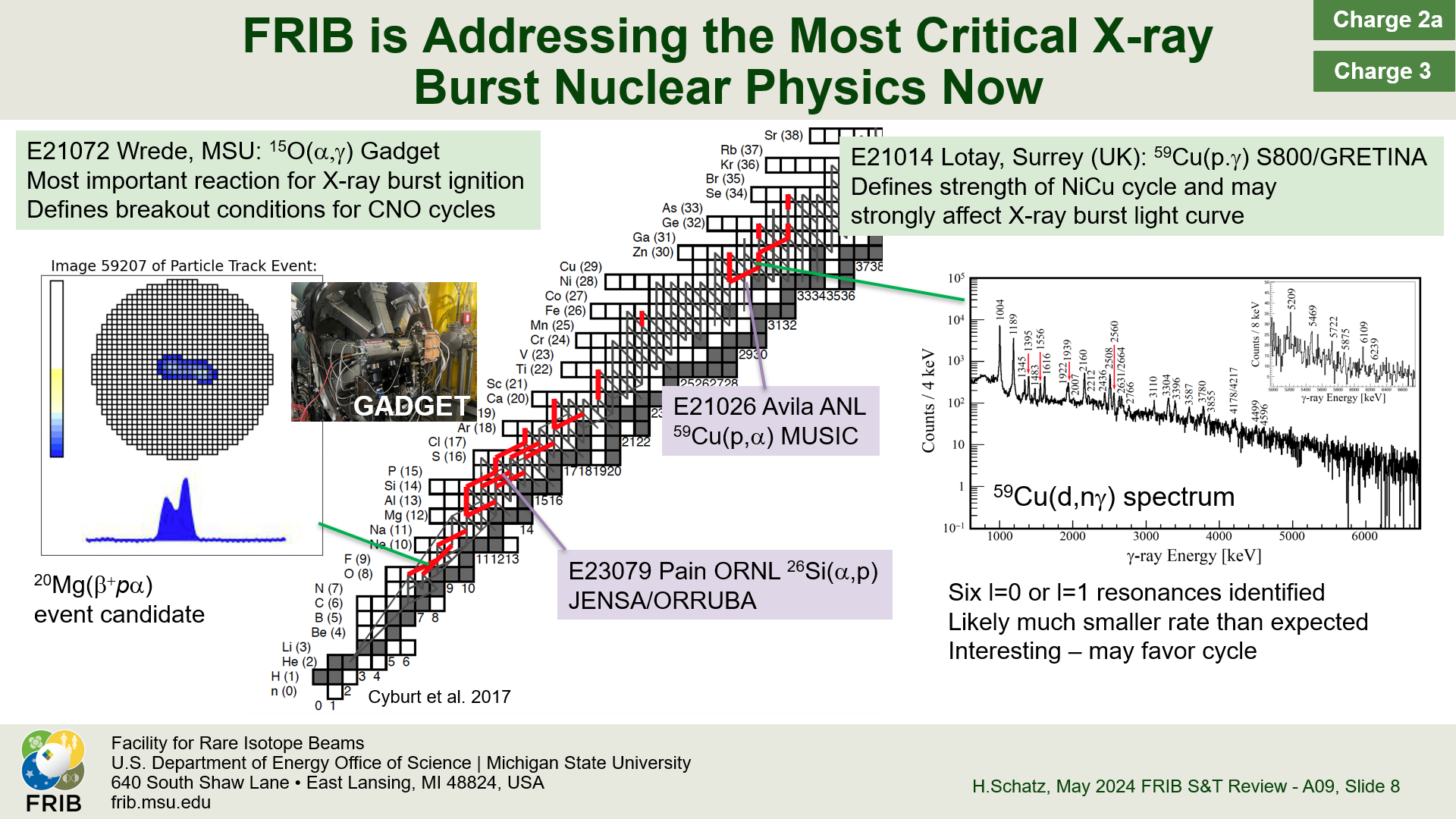 [Speaker Notes: 202405 DOE Review A09 Hendrik SchatzAstrophysics Program and Opportunities]